Vides pārmaiņas kā izaicinājums attīstībai
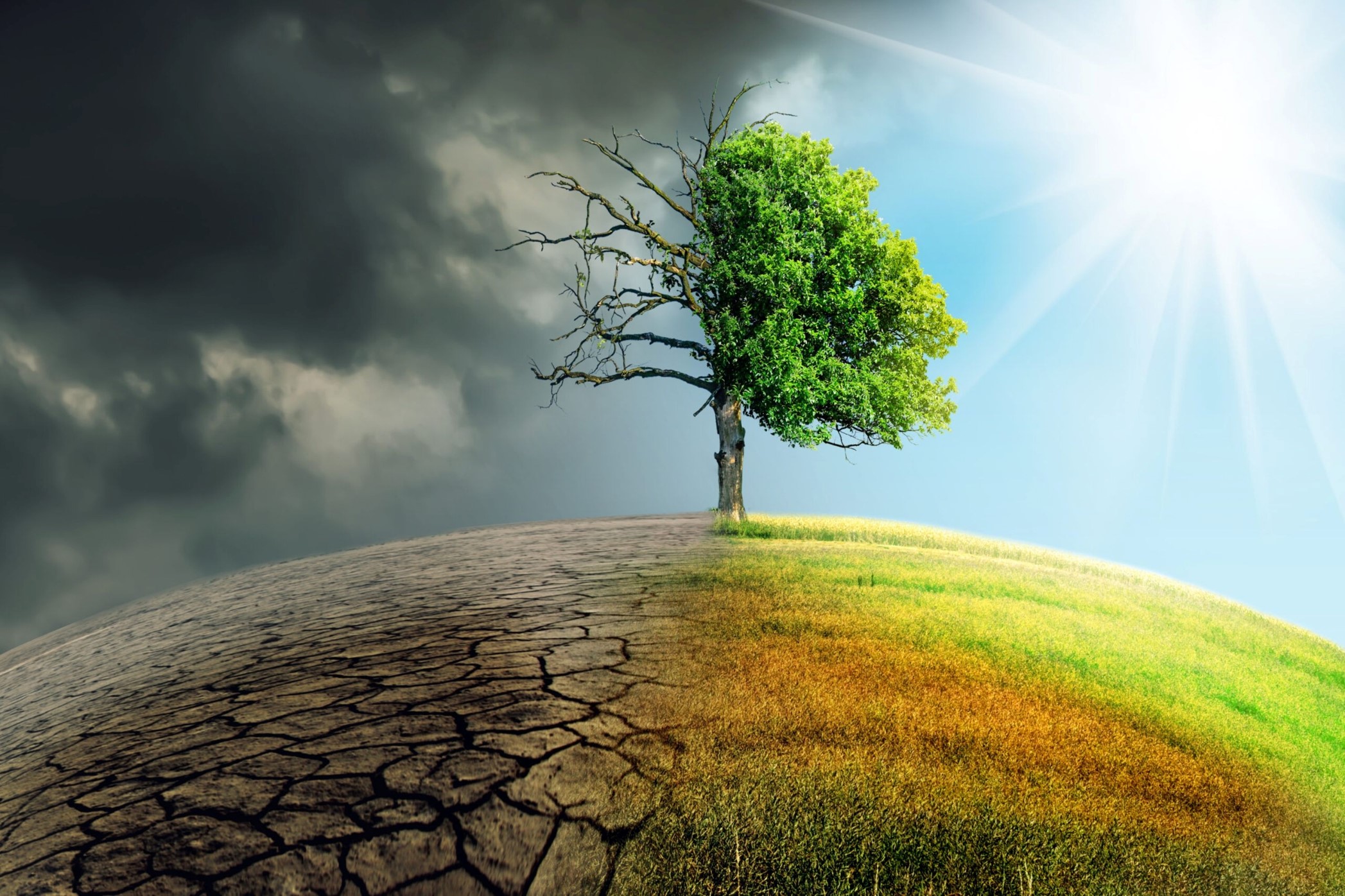 Edvards Kušners
Latvijas Bankas padomes padomnieks, ilgtspējības vadītājs
2023. gada 6. oktobris
Pasaules IKP, 2015. g.
108,120 (triljoni)
Pasaules iedzīvotāju skaits (miljardi)
Pasaules IKP (triljoni; ASV dolāri 2011.g.cenās)
Vidējais dzīves ilgums pasaulē (gadi)
Iedzīvotāju skaits, 2023. g.
8,0453 (miljardi)
Vidējais dzīves ilgums, 2021. g.
71 gads
1850
1200
2023
5 tūkst. g. p.m.e.
Avots: https://ourworldindata.org
Starptautisks centrālo banku un finanšu uzraugu sadarbības tīkls

Sadarbība vienotu metodiku izstrādē ar dabu saistīto risku vadībai finanšu sektorā.
127 locekļi (centrālās bankas un uzraugi) un 20 novērotāji (SVF, ERAB, EIB u.c.).
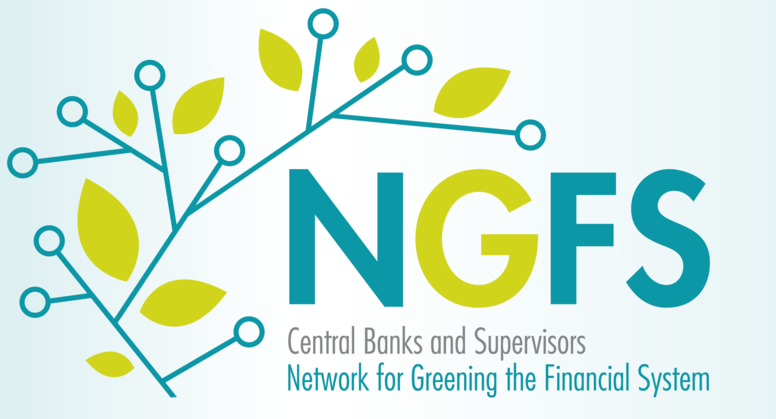 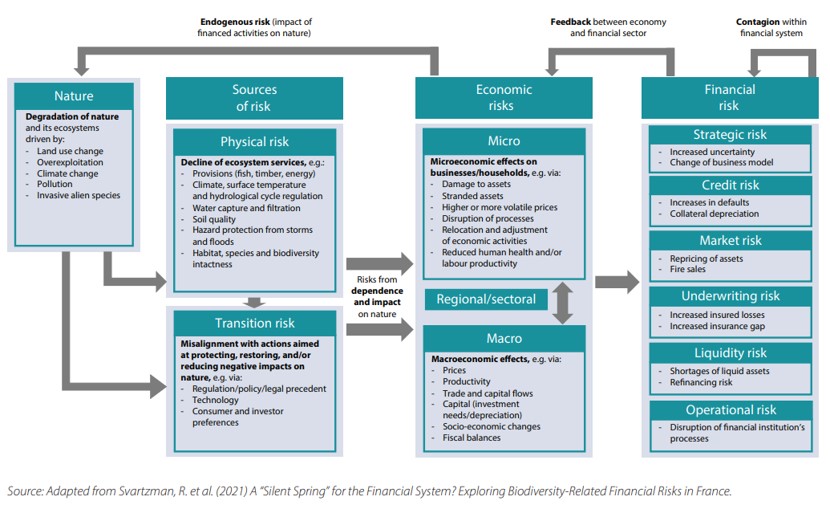 Dabas risku pārneses modelis
Ar dabu saistītie riski
Vides piesārņojums
Dabas daudzveidības sarukums
Klimata pārmaiņas
Siltumnīcas un ledus laikmeti Zemes vēsturē
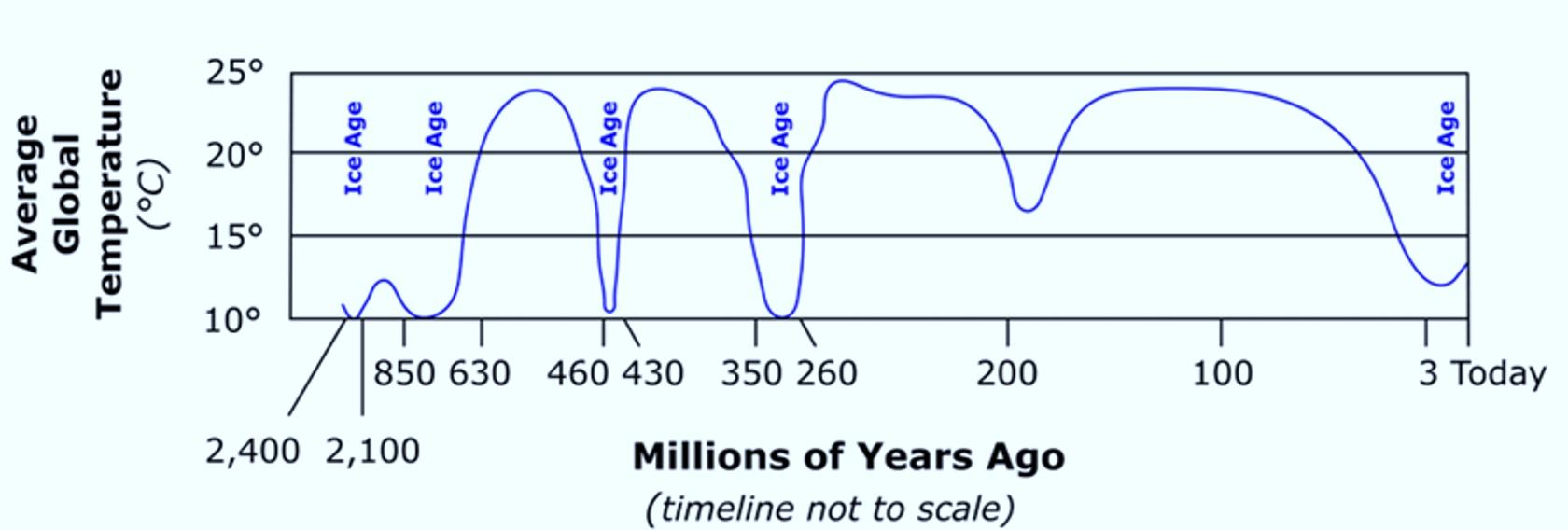 Adaptēts no Utah Geological Survey Notes, Eldredge and Biek (2010) (adaptēts no Saltzman, 2002), 
© Utah Geological Survey – State of Utah, 15 May 2017
6
Cilvēka dzīvei nepiemērotu teritoriju paplašināšanās
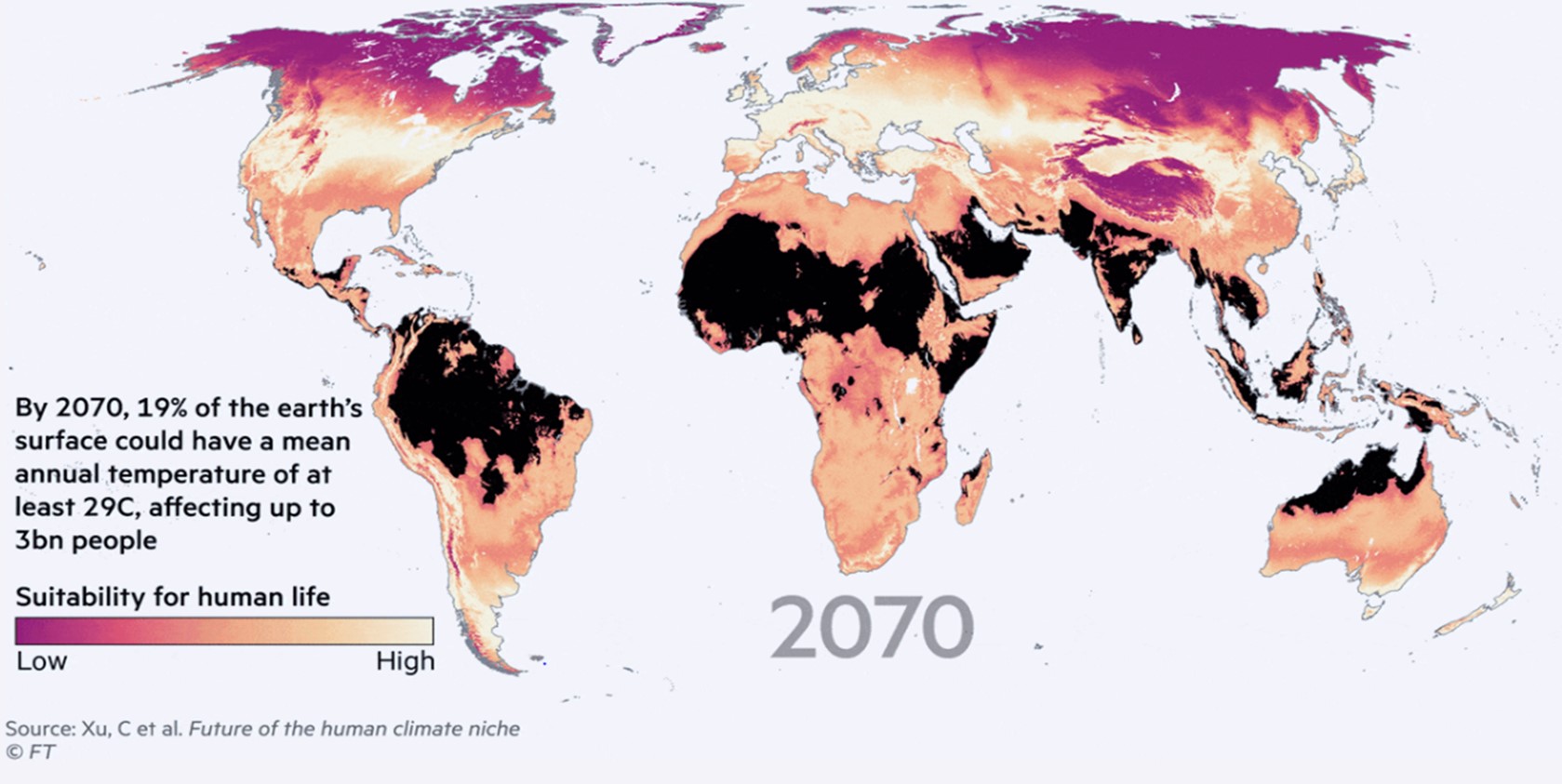 Fosilas izcelsmes CO2 per capita
Crippa M., Guizzardi D., Banja M., Solazzo E., Muntean M., Schaaf E., Pagani F., Monforti-Ferrario F., Olivier, J.G.J., Quadrelli, R., Grassi, G., Rossi, S., Oom, D., Branco, A., San-Miguel, J., Vignati, E. CO2 emissions of all world countries - 2022 Report, EUR 31182 EN, Publications Office of the European Union, Luxembourg, 2022, ISBN 978-92-76-55802-6, doi: 10.2760/07904, JRC130363.
Dabas daudzveidība
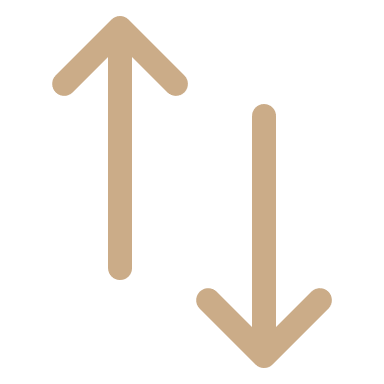 Klimata pārmaiņas
9
Dabas daudzveidības samazināšanās dažādos reģionos
no 1970. līdz  2016. gadam
Source: Living Planet report 2020
Zemes zīdītāju biomasas sadalījums
Ekosistēmu pakalpojumi
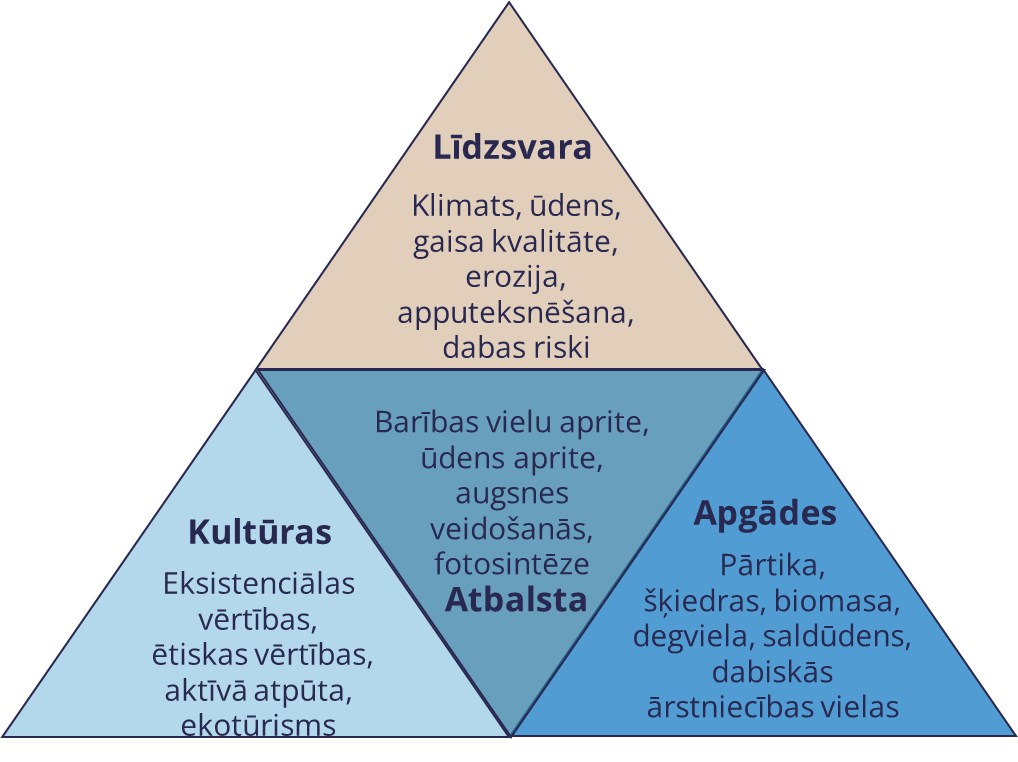 Ekosistēmas nodrošina labumu sabiedrībai, ko definē kā ekosistēmas pakalpojumu.
Millenium Ecosystems Assessment 2005
Dabas daudzveidība ir veselīgas ekosistēmas pazīme. Visbiežāk ekosistēmu jēdzienu attiecina uz pietiekami plašām teritorijām ar salīdzinoši viendabīgu vidi, piemēram, noteikta veida mežiem, pļavām, ūdenstilpēm.
Retās sugas ir indikators ekosistēmu degradācijai.
Diskusija par dabas daudzveidības nozīmi Latvijā tradicionāli ir deformēta- netiek vērtētas sabiedrības intereses, rekreācijas funkcija, diskusija orientēta uz detaļām, mazu teritoriju un reto sugu aizsardzību.
Nav novērtēta valsts īpašumā esošo zemju loma dabas aizsardzībā.
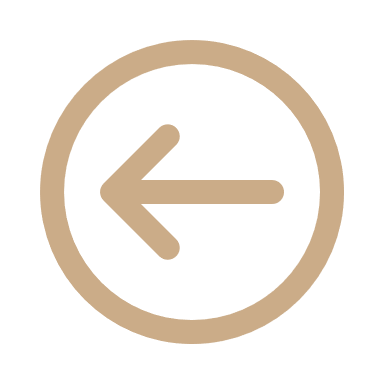 Novēlota dabas aizsardzība liek investēt ekosistēmu atjaunošanā
13
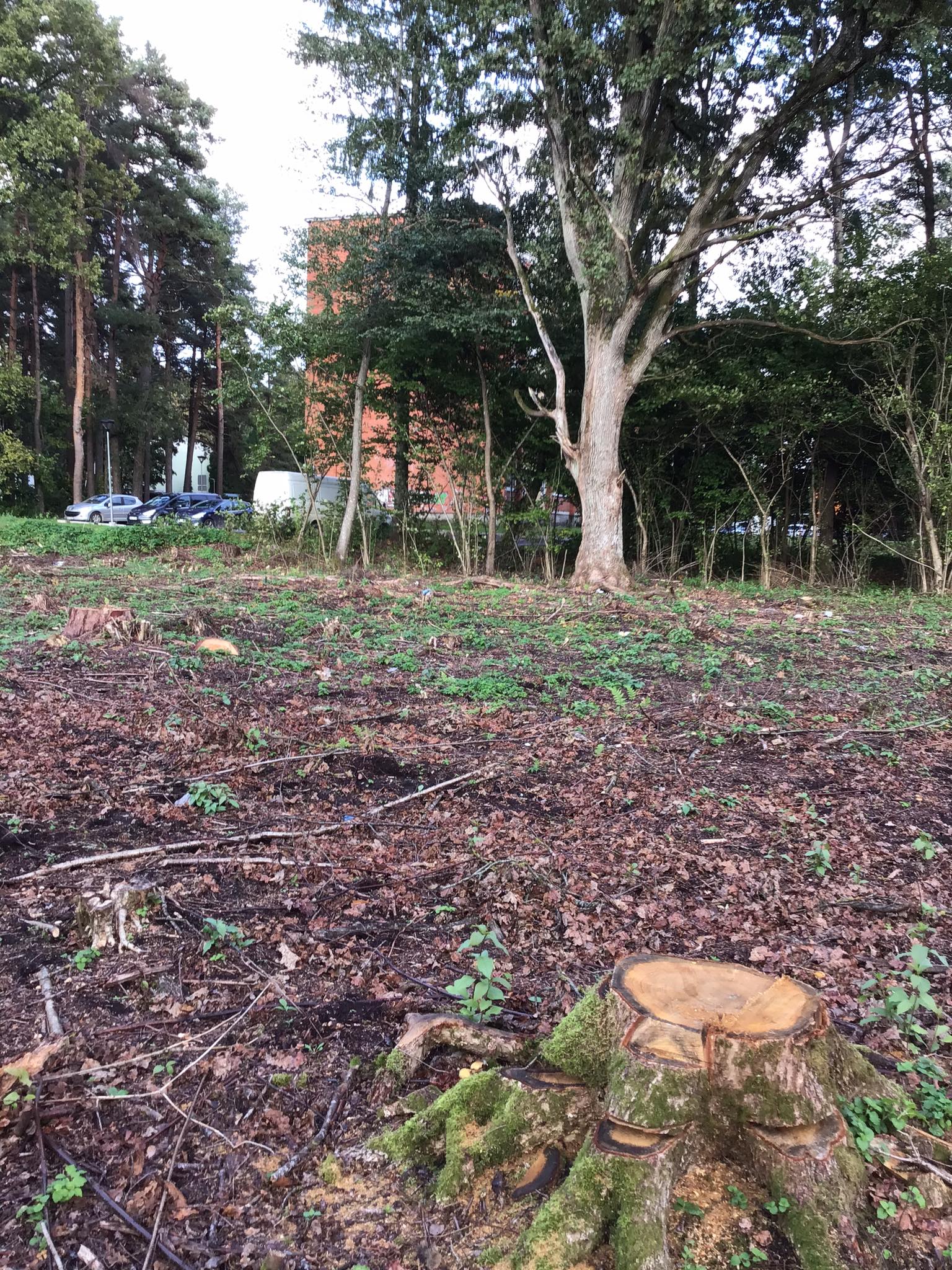 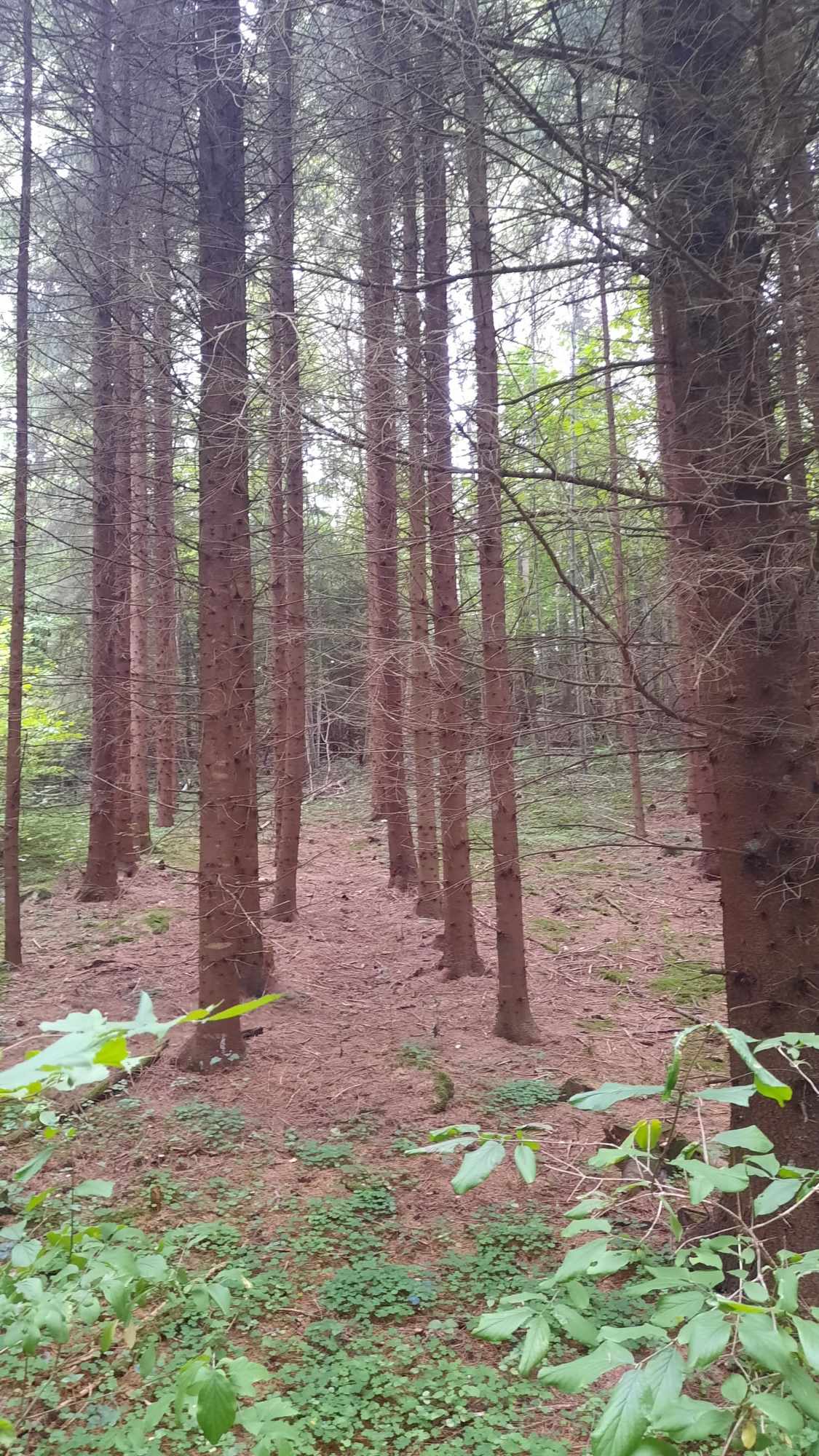 Kur ir robežas dažādām interesēm?
No valsts un pašvaldību mežu apsaimniekošanas mērķiem – kuri ir būtiskākie?
Avots: Latvijas Fakti aptauja 2021. gada maijā; visi respondenti.
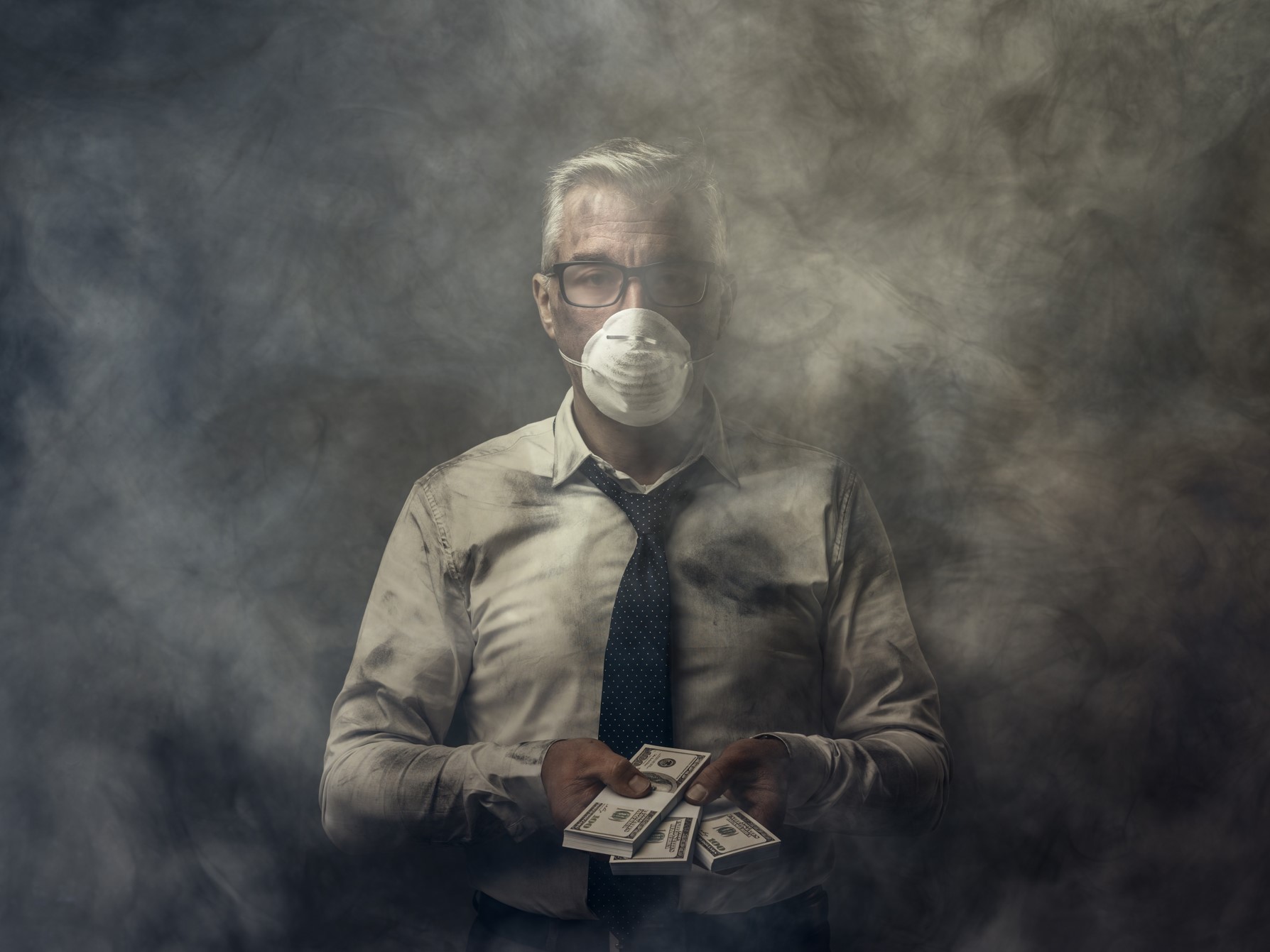 Vides piesārņojums
Pamatprincips- piesārņotājs maksā
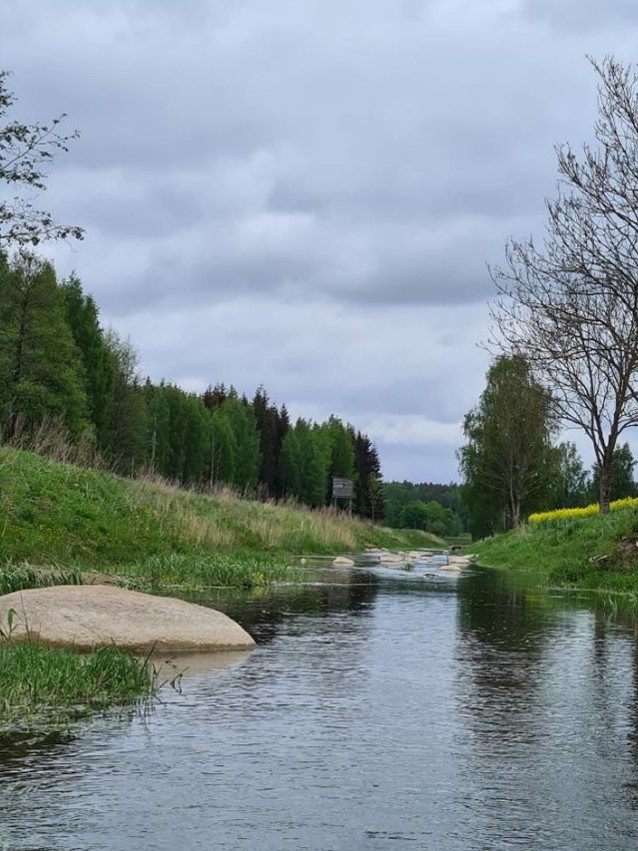 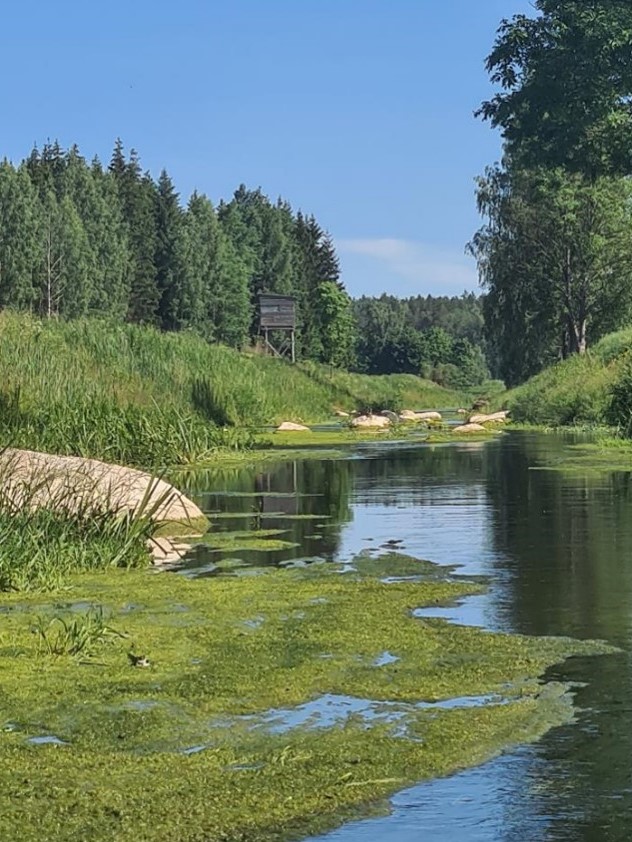 Ūdeņu piesārņojums joprojām augsts
Privātā iniciatīva dominē zaļo mērķu sasniegšanā, "sagatavošanās posms"
ASV
Liela loma federālās valdības (prezidenta) nostājai, atšķirīgas pavalstu politikas.
Nozīmīgākas iniciatīvas klimata mērķu sasniegšanai: The Inflation Reduction Act un “Infrastructure Investment and Jobs Act”
13% - aizsargājamas teritorijas, 1/4 NVO
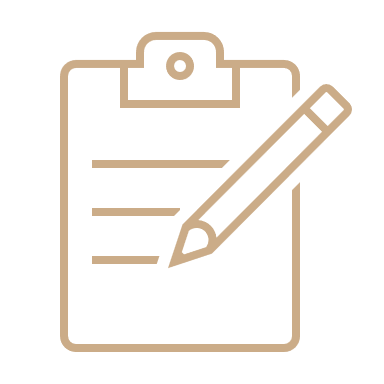 Turpina sarukt dabīgās teritorijas
86% sabiedrības atbalsts dabas aizsardzībai 30% teritorijas
"Ekoloģiskās civilizācijas" virziens kopš 2018.g. – 5 elementi: vide, cilvēks, ekonomika + kultūra un politika
Ķīna
Augsts piesārņojuma līmenis
No 2030. gada sākt CO2e samazinājumu un sasniegt klimatneitralitāti pirms 2060.
13% - aizsargājamas teritorijas
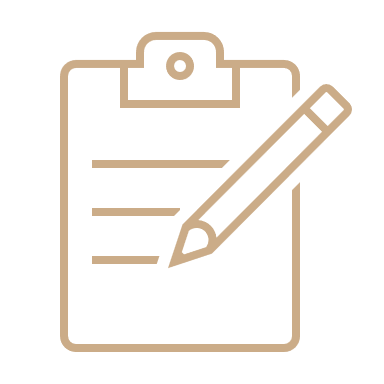 2013-2019.gados ap 3M ha jaunu aizsargājamu mitrāju teritoriju. Notiek lauksaimniecības zemju pārveide par mitrājiem.
2013-2017.gados 334M ha jaunu mežu, kur agrāk lauksaimniecības vai neizmantota zeme
Ecological Conservation Redline (ECR) – 25% teritorijas ierobežojumi saimnieciskai darbībai
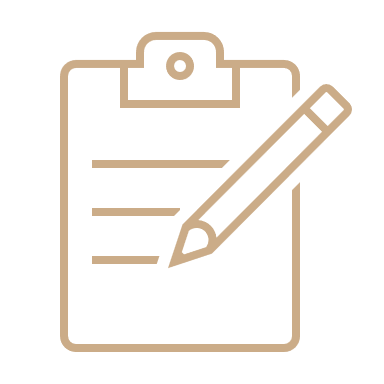 ES
Sen uzsāktas zaļās politikas – vides piesārņojums, dabas aizsardzība. Lejupejoša CO2e izmešu līkne.
Regulatīva pieeja – juridiski formulēti ne vien mērķi, bet arī vēlamās/aizliedzamās darbības
Ziņošanas pienākums – sākot ar lielākajiem uzņēmumiem
Sadrumstalota sistēma (ES/dalībvalstu kompetences)
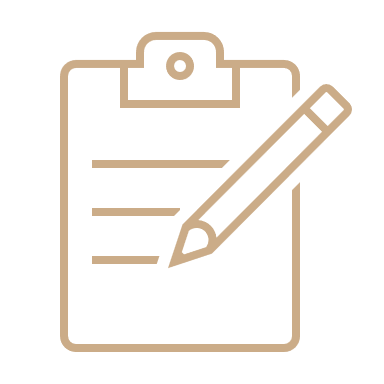 26% aizsargājamu teritoriju
Galvenie izaicinājumi
Ilgtermiņa risinājumu politiskā nepievilcība, risks "izkrist no vilciena"
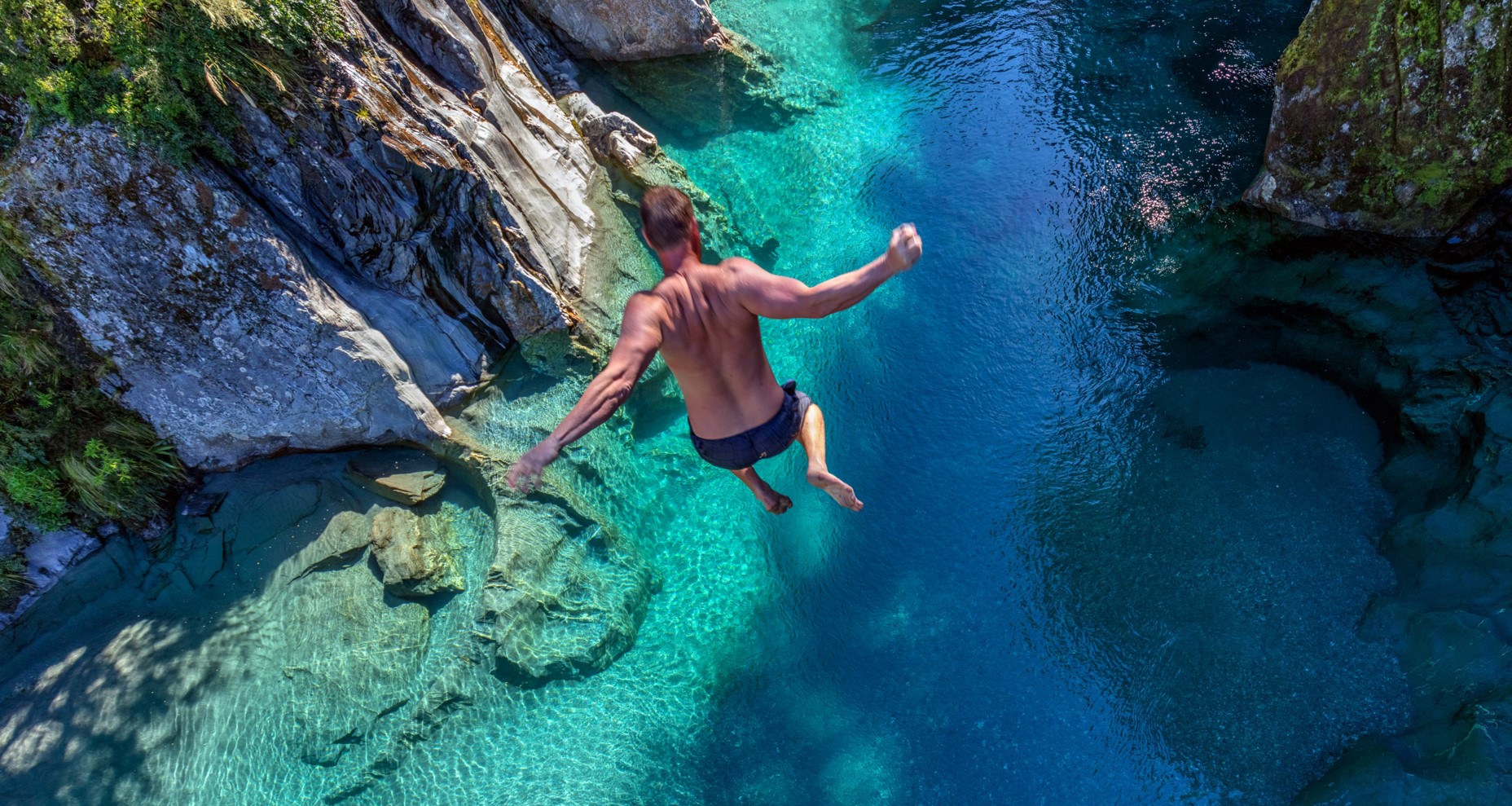 Spēja izprast ilgtspējas daudzšķautņaino un globālo dabu
Procesa nelinearitāte un pārmaiņu mērogs
Vienlaicīgi jānovērš negatīvās sekas un jāiegulda pārmaiņās
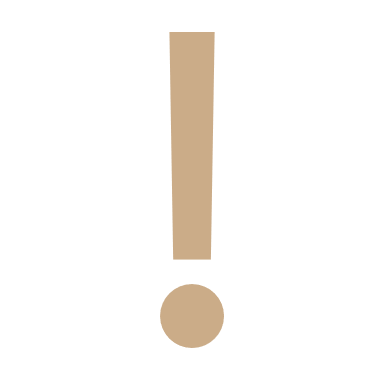 Dabai nav advokātu kā biznesa lobijiem